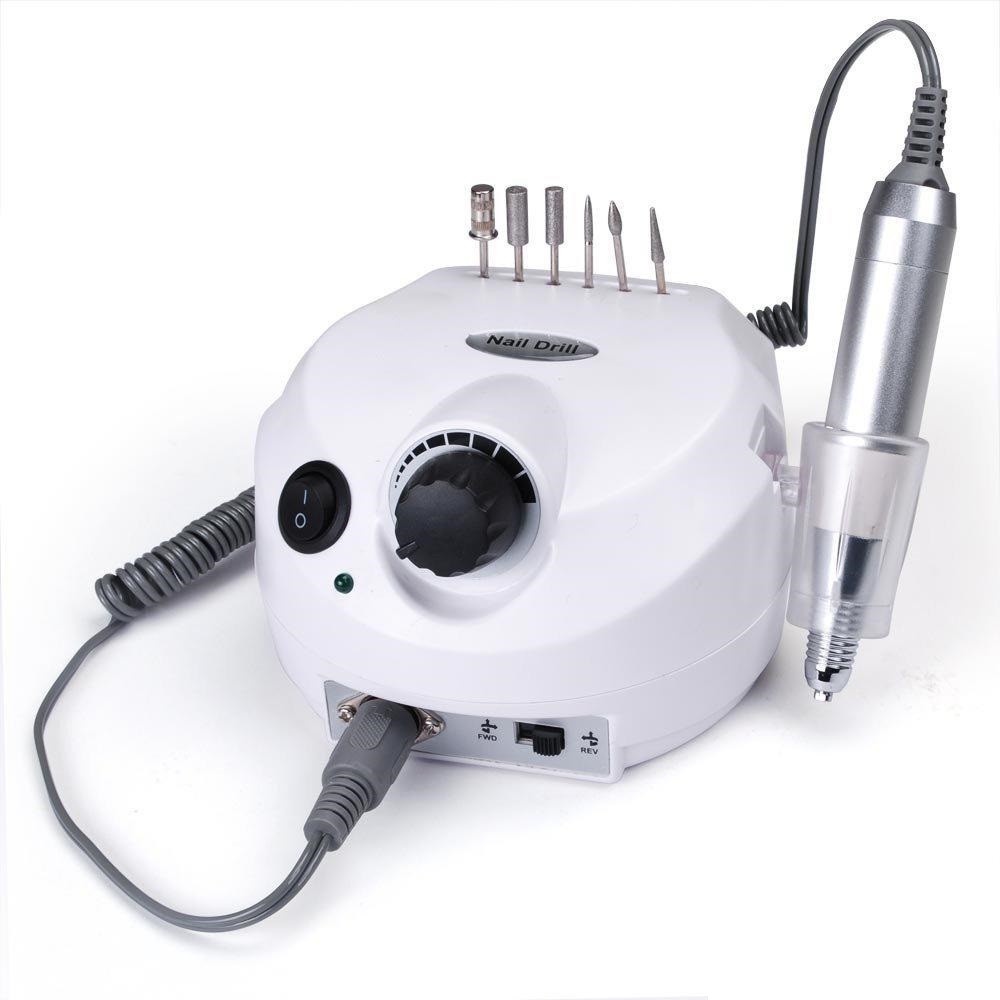 APPARAT PEDIKYURI                          Maxsus uskuna yordamida oyoq terisi va tirnoqlarni parvarish qilishga apparat pedikyuri deyiladi.
Apparat pedikyuri afzalliklari
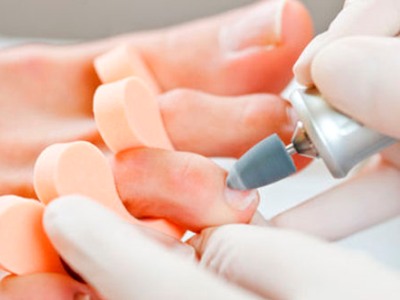 Xavfsizlik – klassik uslubda bo‘lgani kabi, terining tasodifan kesilishi yoki boshqa shikastlanishlar xavfi yo‘q
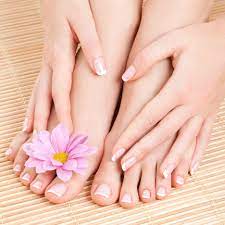 Noziklik – nozik va nafis teri egalari va hatto bolalar uchun ham mos;
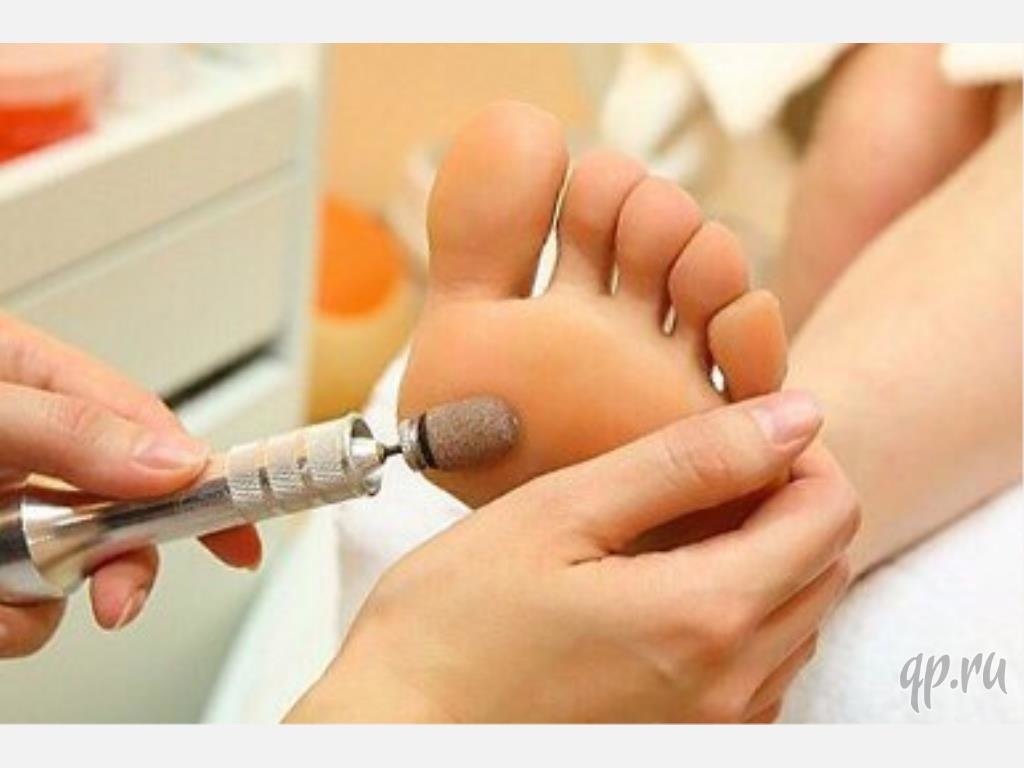 Gigiyena – zamburug‘ bilan kasallanish ehtimoli yo‘q, chunki teriga hech qanday zarar yetkazilmaydi;
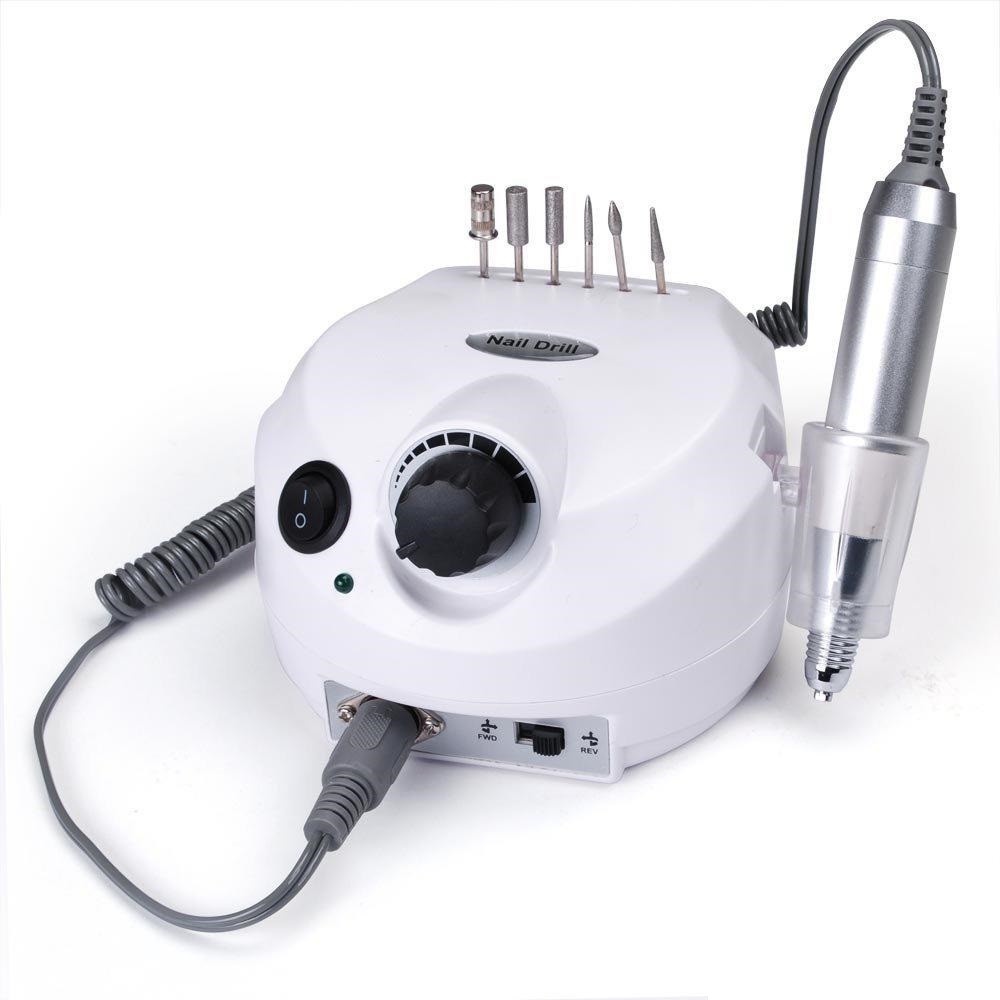 Apparat pedikyurini amalga oshirish uchun bizga uskuna bilan birga quyidagi qo‘shimchalar kerak bo‘ladi:
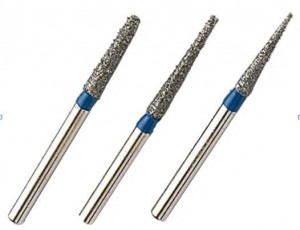 tirnoqning haddan tashqari o‘sib ketgan chetini davolash uchun kichik diametrli apparat pedikyur qo‘shimchalari (nozul);
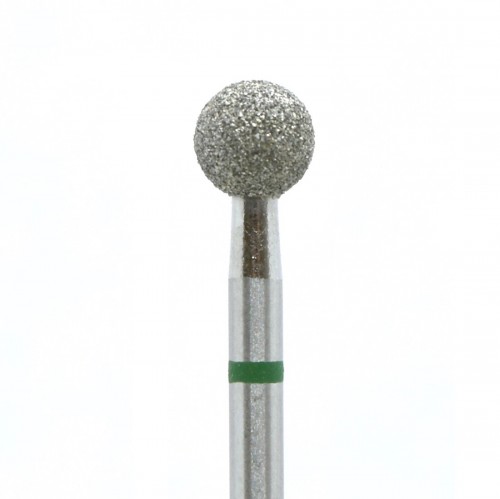 kutikula va yon rolik uchun igna shaklidagi va sharsimon burmalar (borlar);
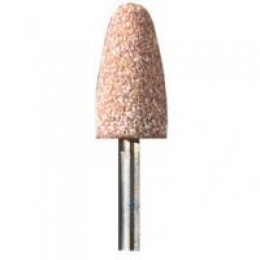 qadoqlarni olib tashlash uchun katta diametrli qo‘shimchalar (nozul).
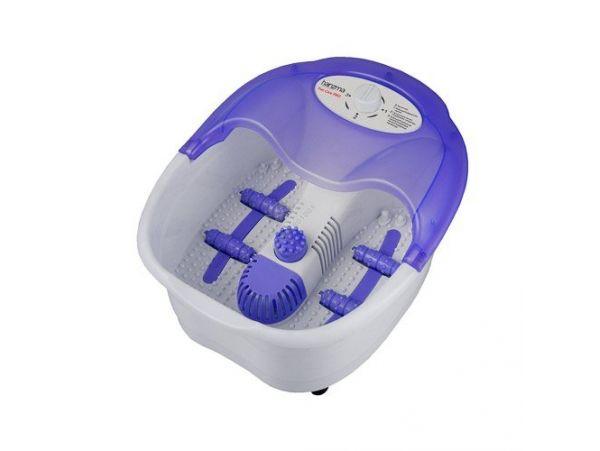 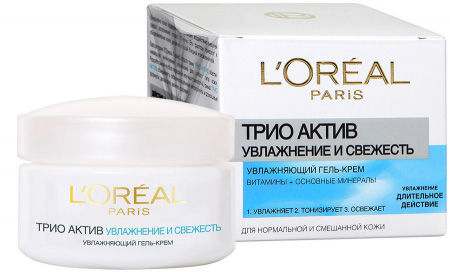 Uskunadan tashqari, bizga vanna kerak bo‘ladi. Shuningdek, tirnoqlar uchun yumshoq baf, namlantiruvchi va oziqlantiruvchi krem kerak.